IMPACTS 2020Cloud Probes – Science
David Delene, Mike Poellot, 
Kendra Sand, Greg Sova,
 and Trece Hopp


University of North Dakota

28 September 2021
IMPACTS 2020 Cloud Probes
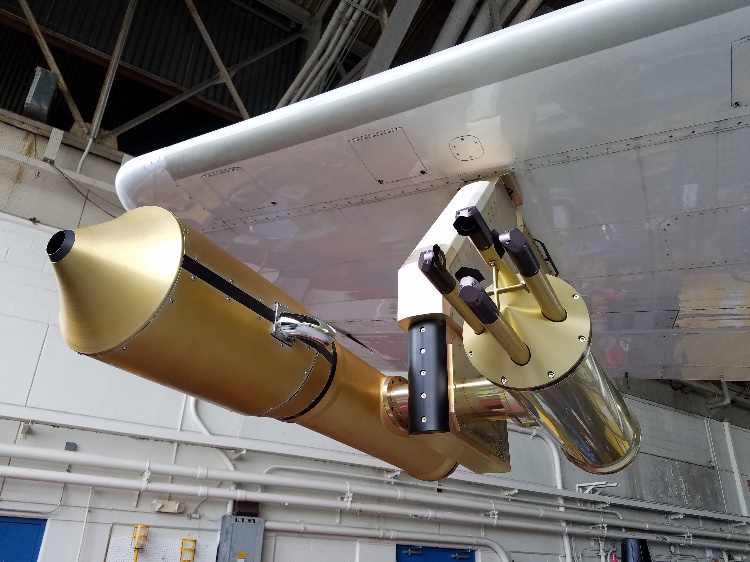 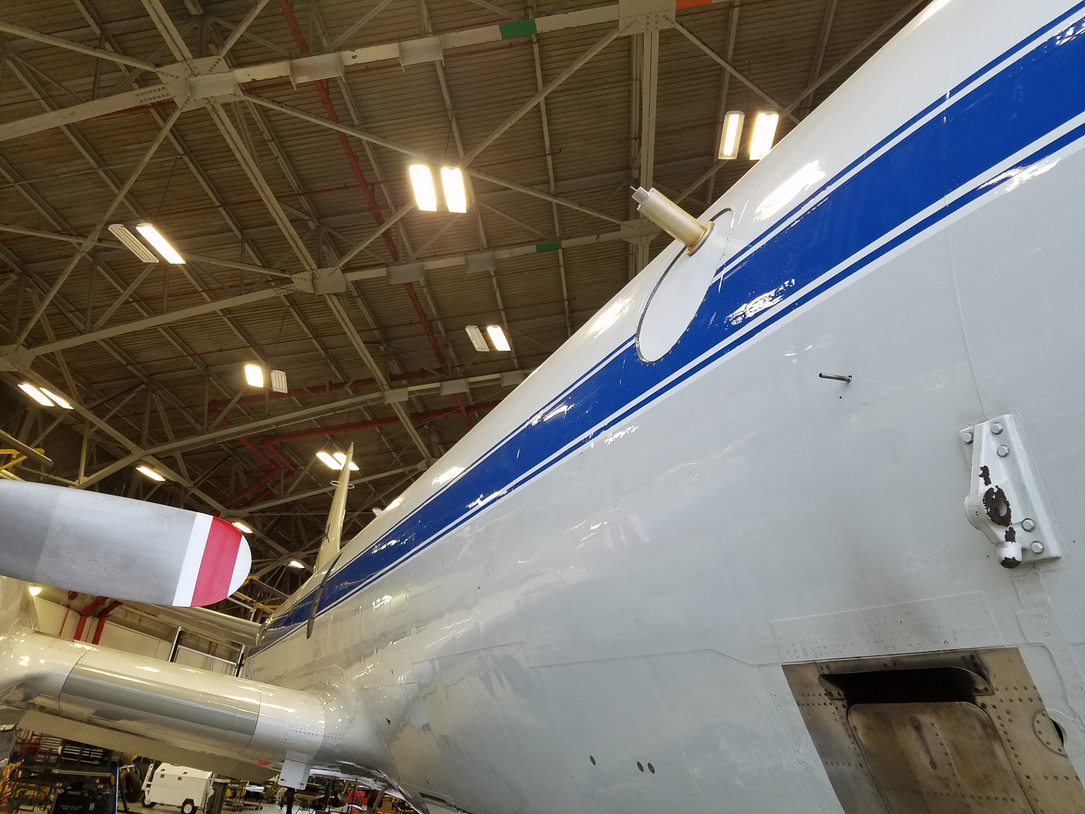 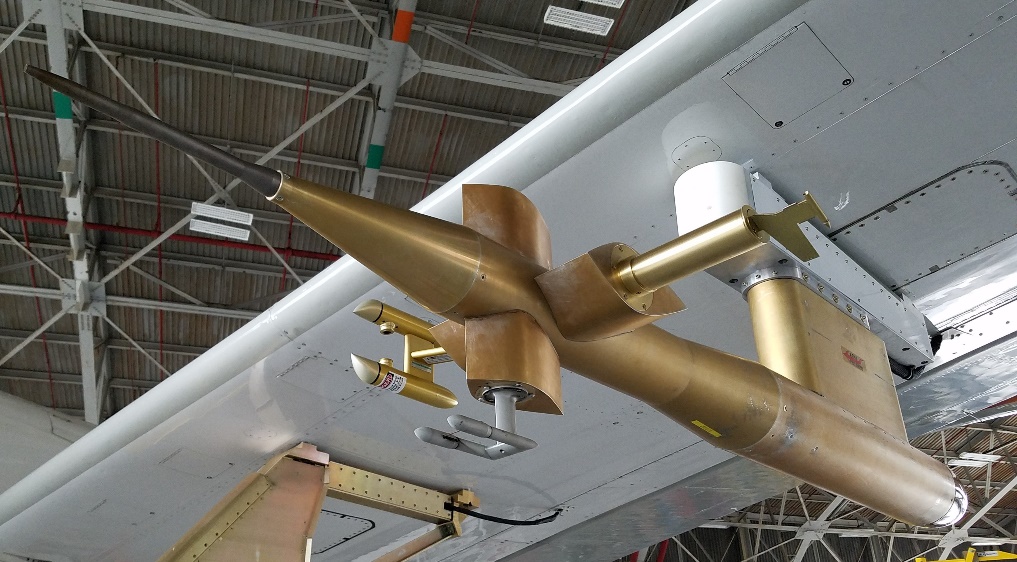 Hotwire Boom
X
Nevzorvo
CDP
RICE
RICE
RICE
PHIPS
2DS
King
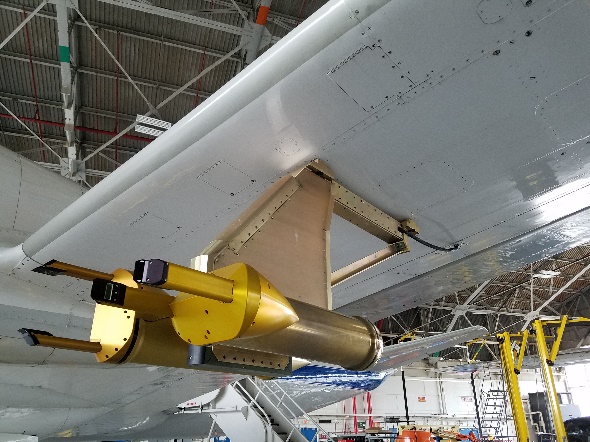 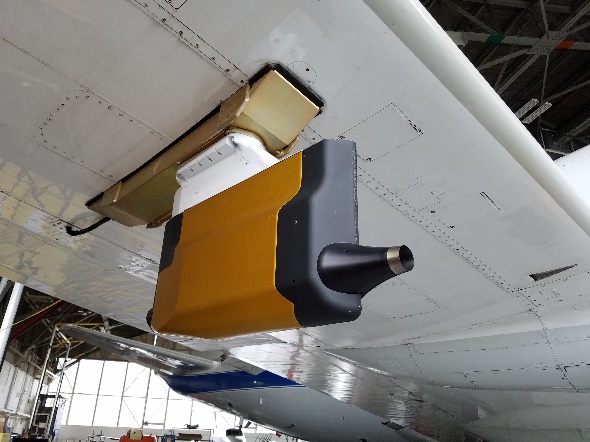 FCDP
2D-S
CPI
HVPS3-B
Hawkeye
HVPS3-B
IMPACTS P3 - 2020/01/25
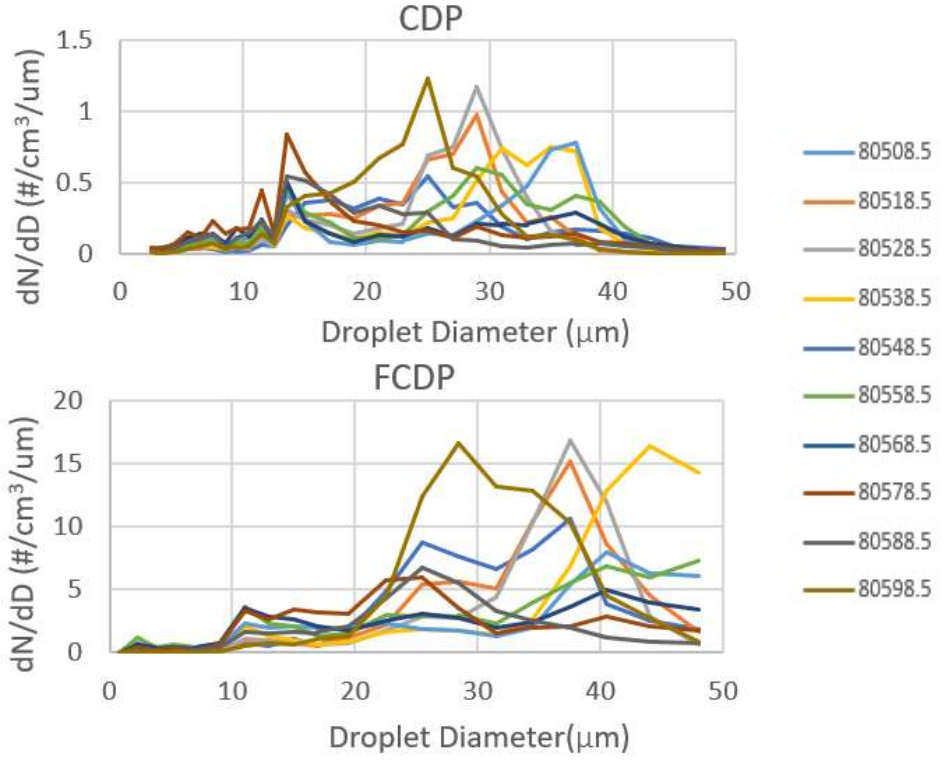 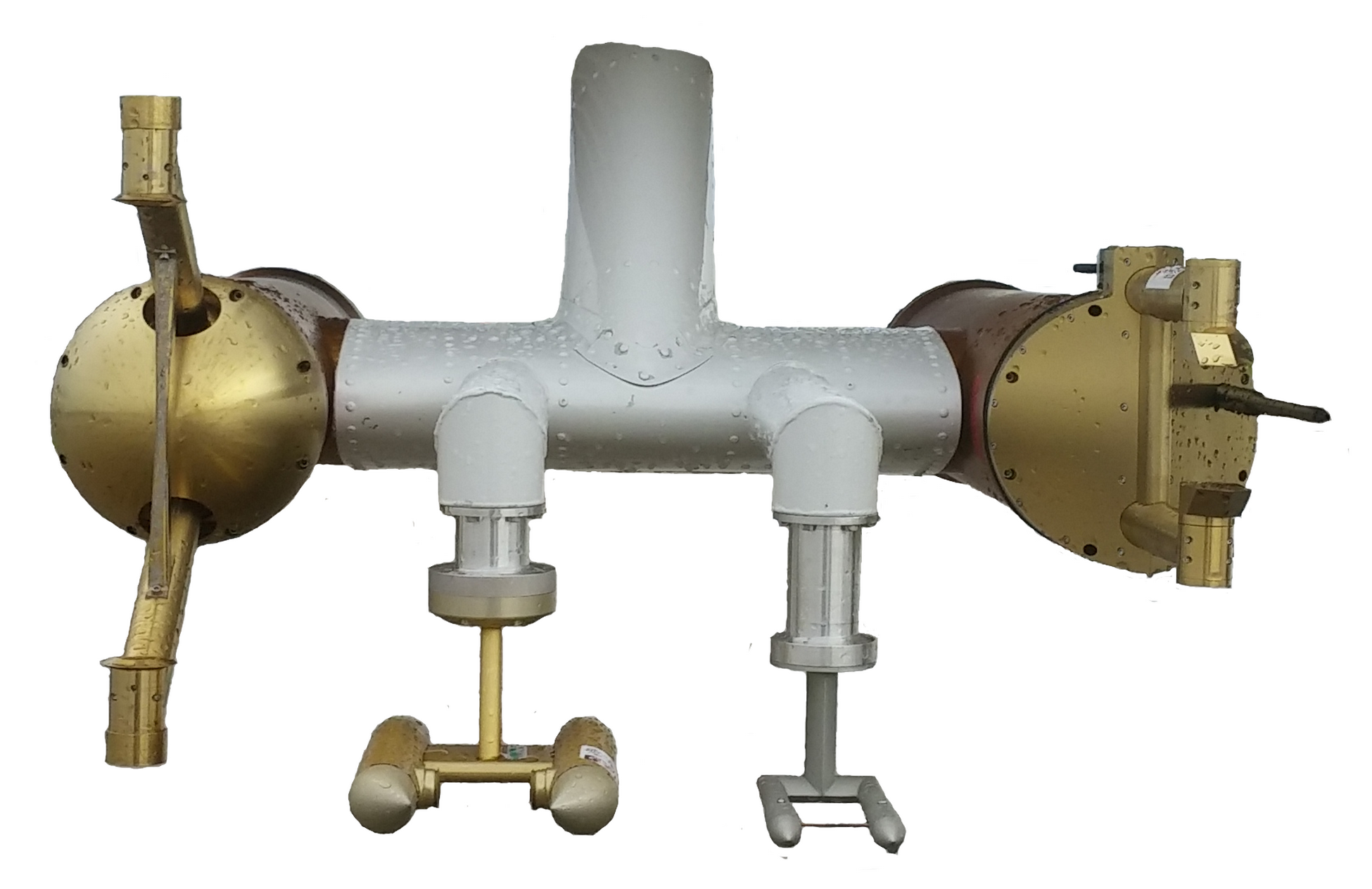 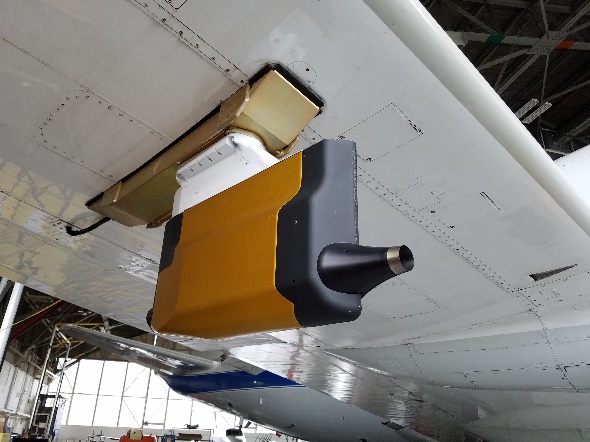 IMPACTS P3 - 2020/01/25
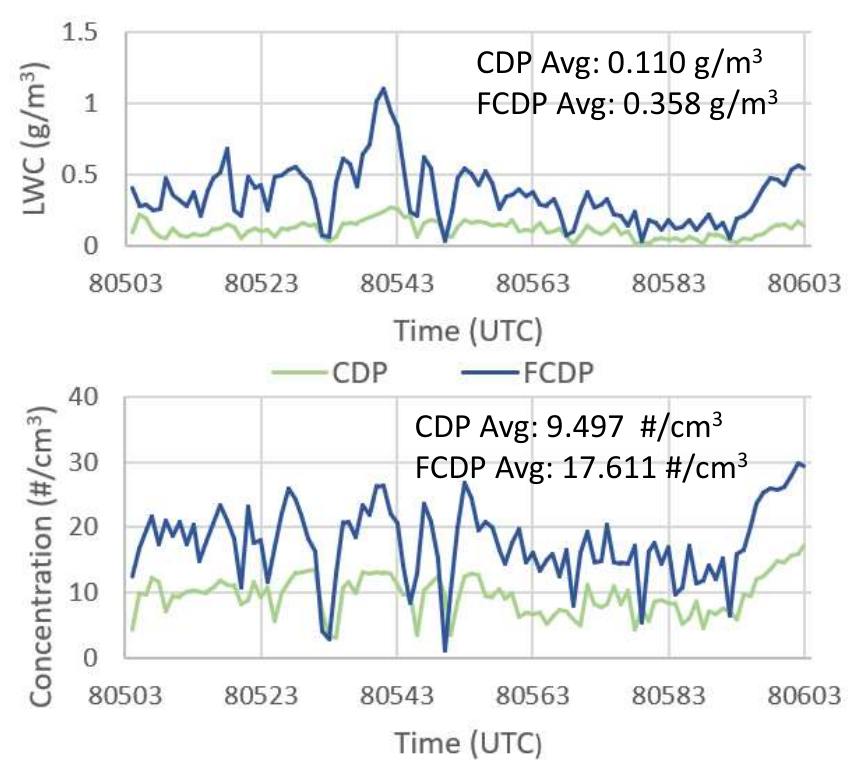 IMPACTS P3 - 2020/01/25
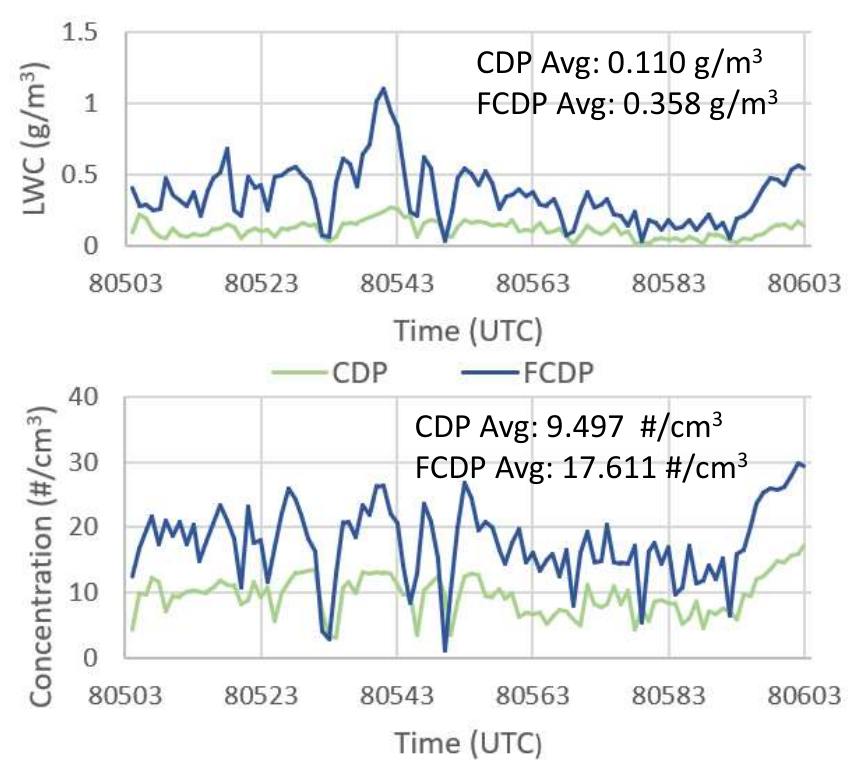 Rosemount Icing (RICE) Detector During IMPACTS 2020
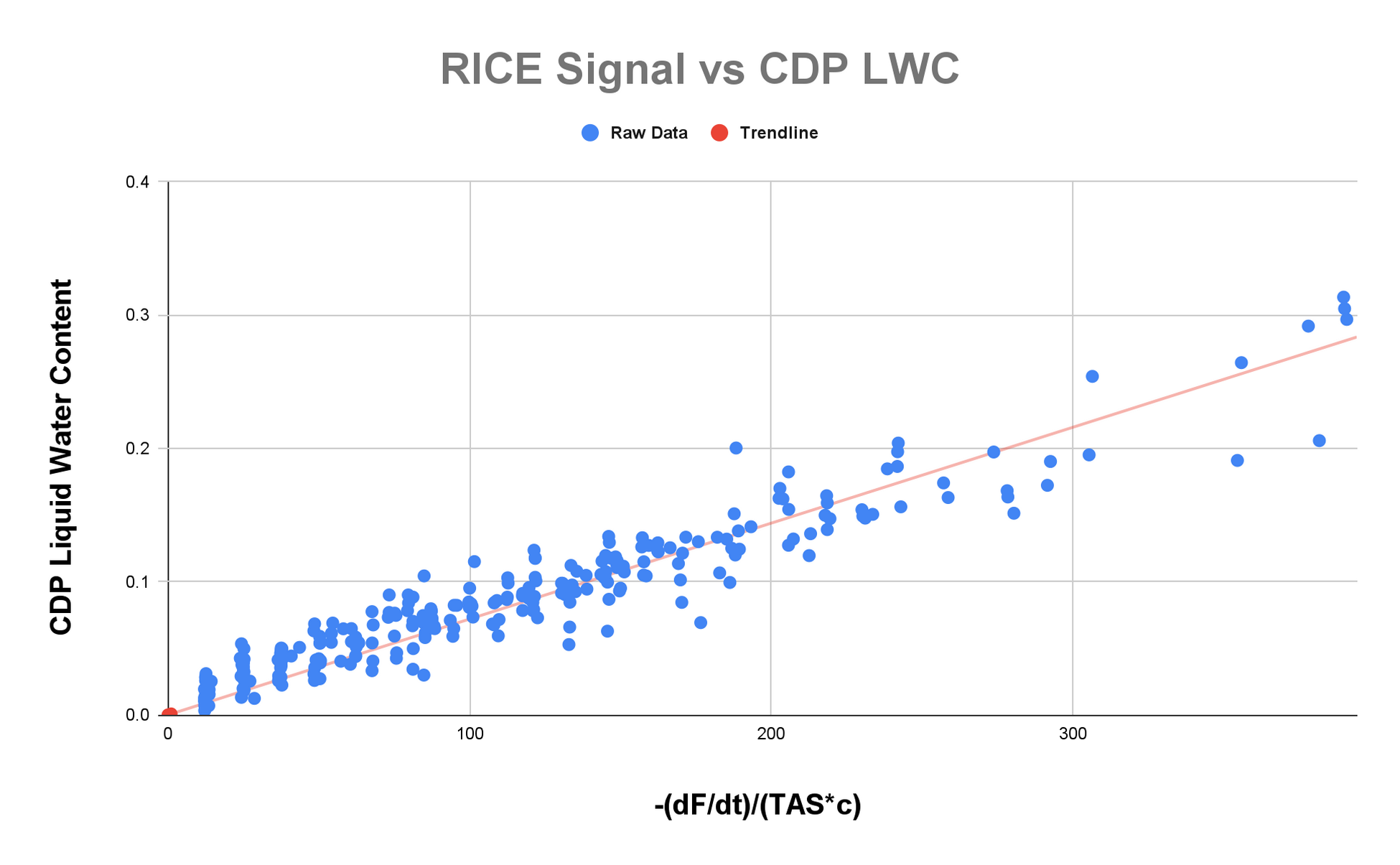 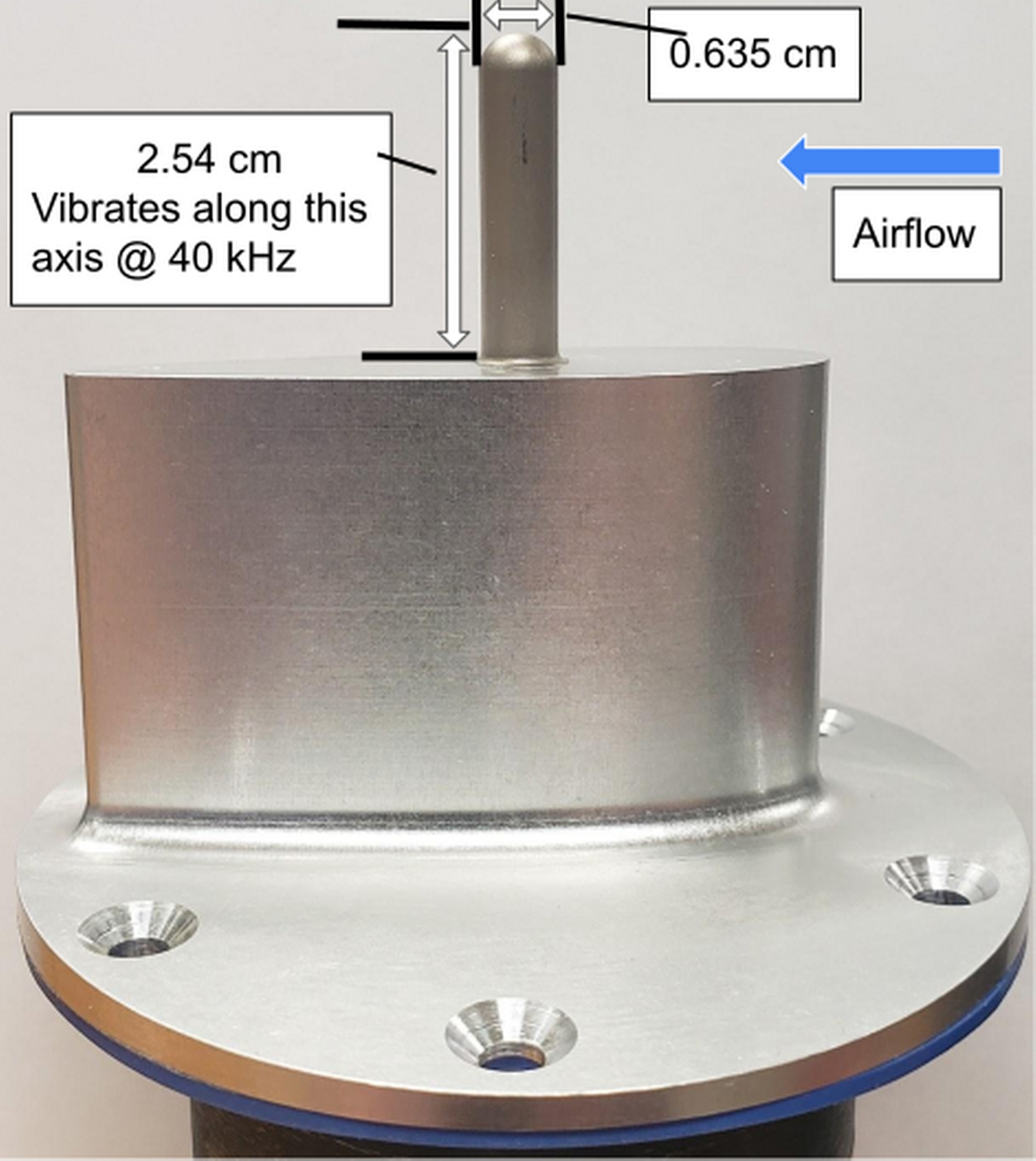 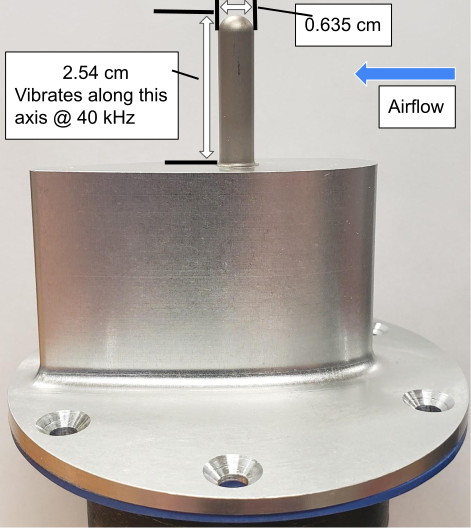 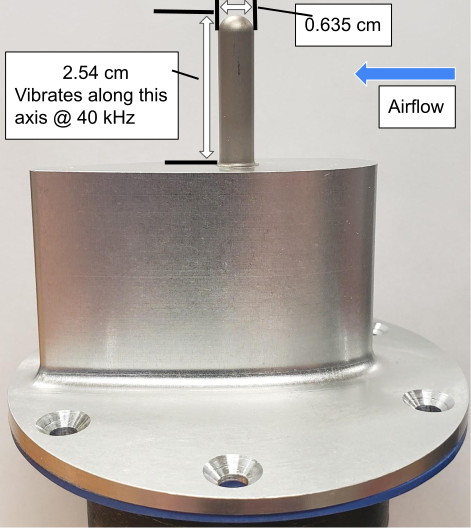 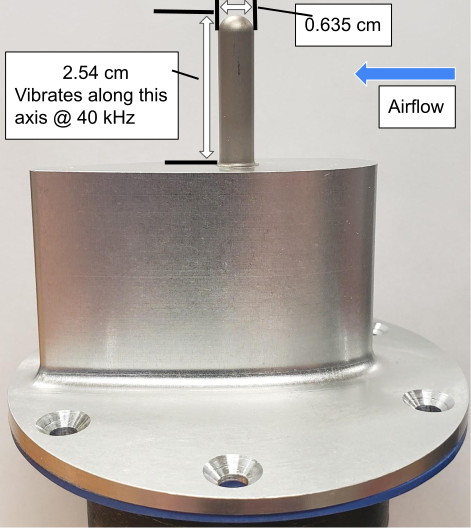 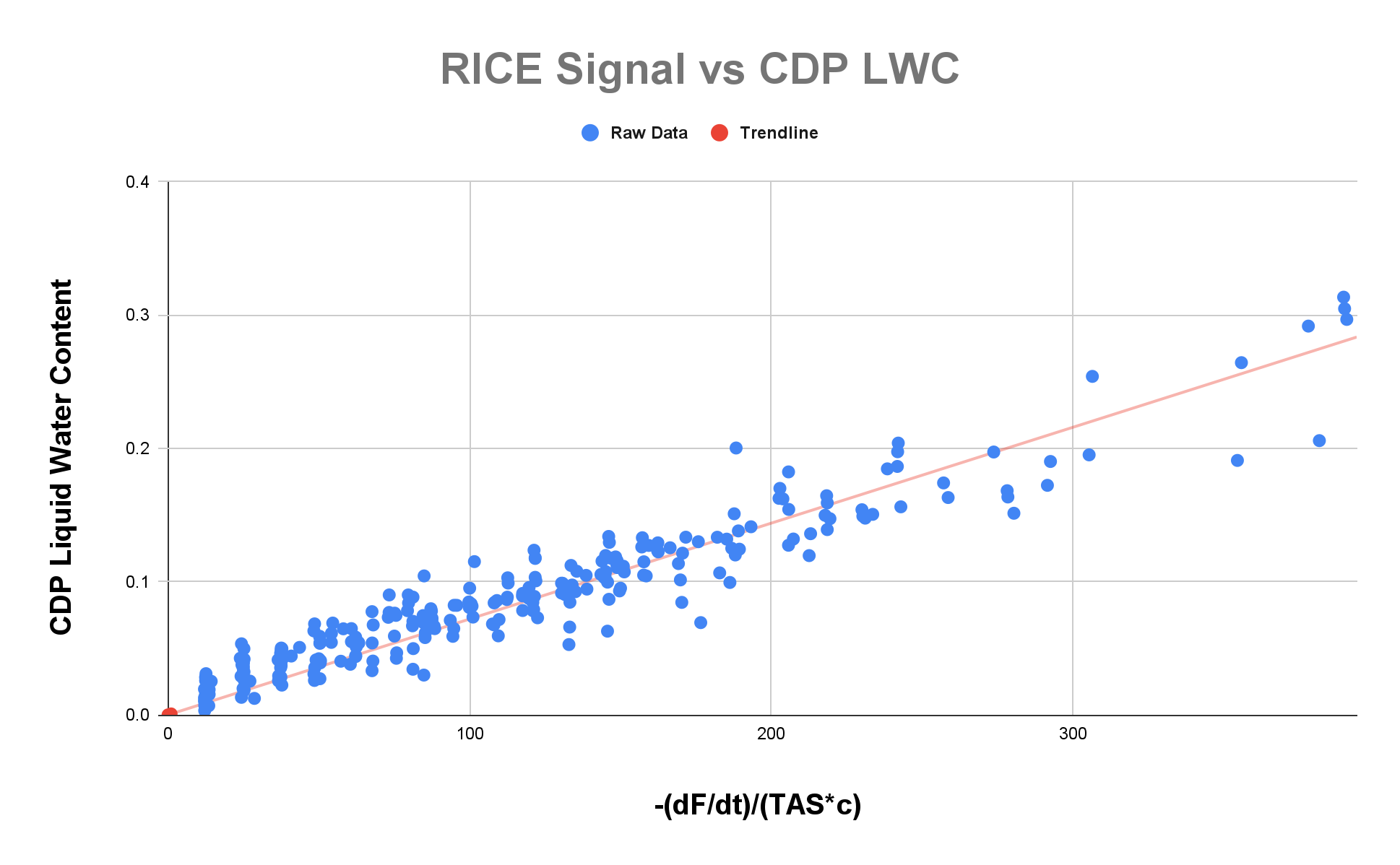 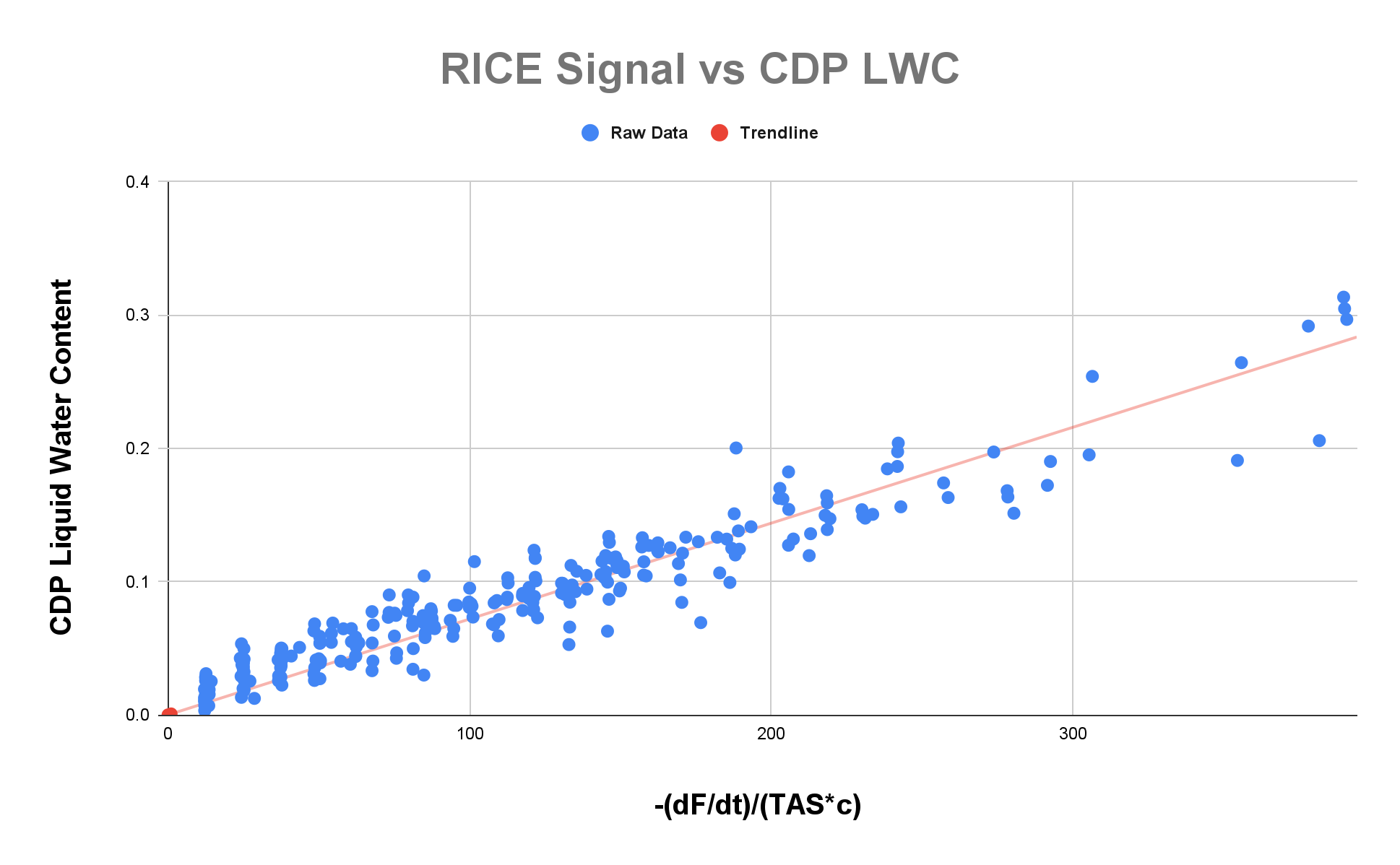 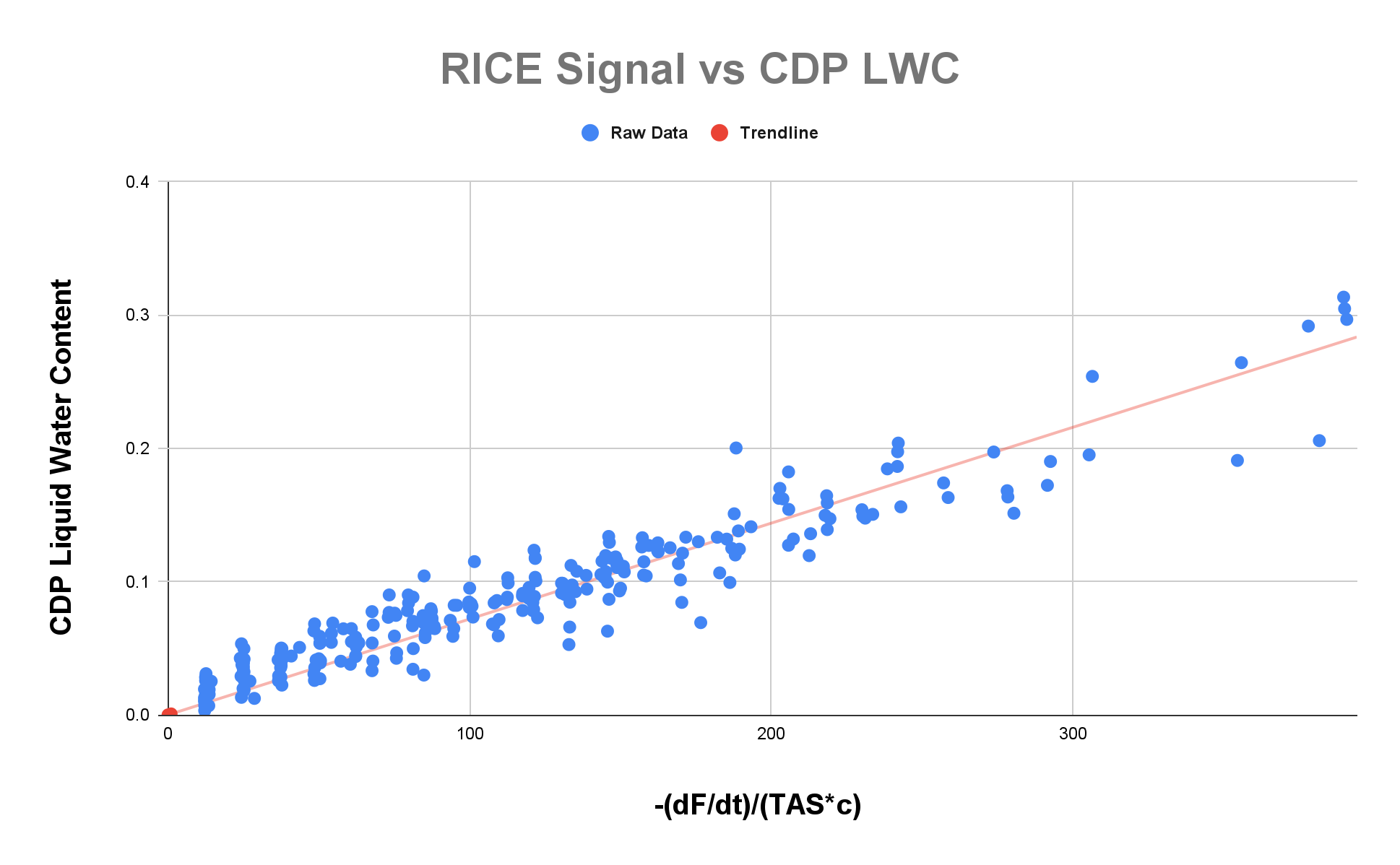 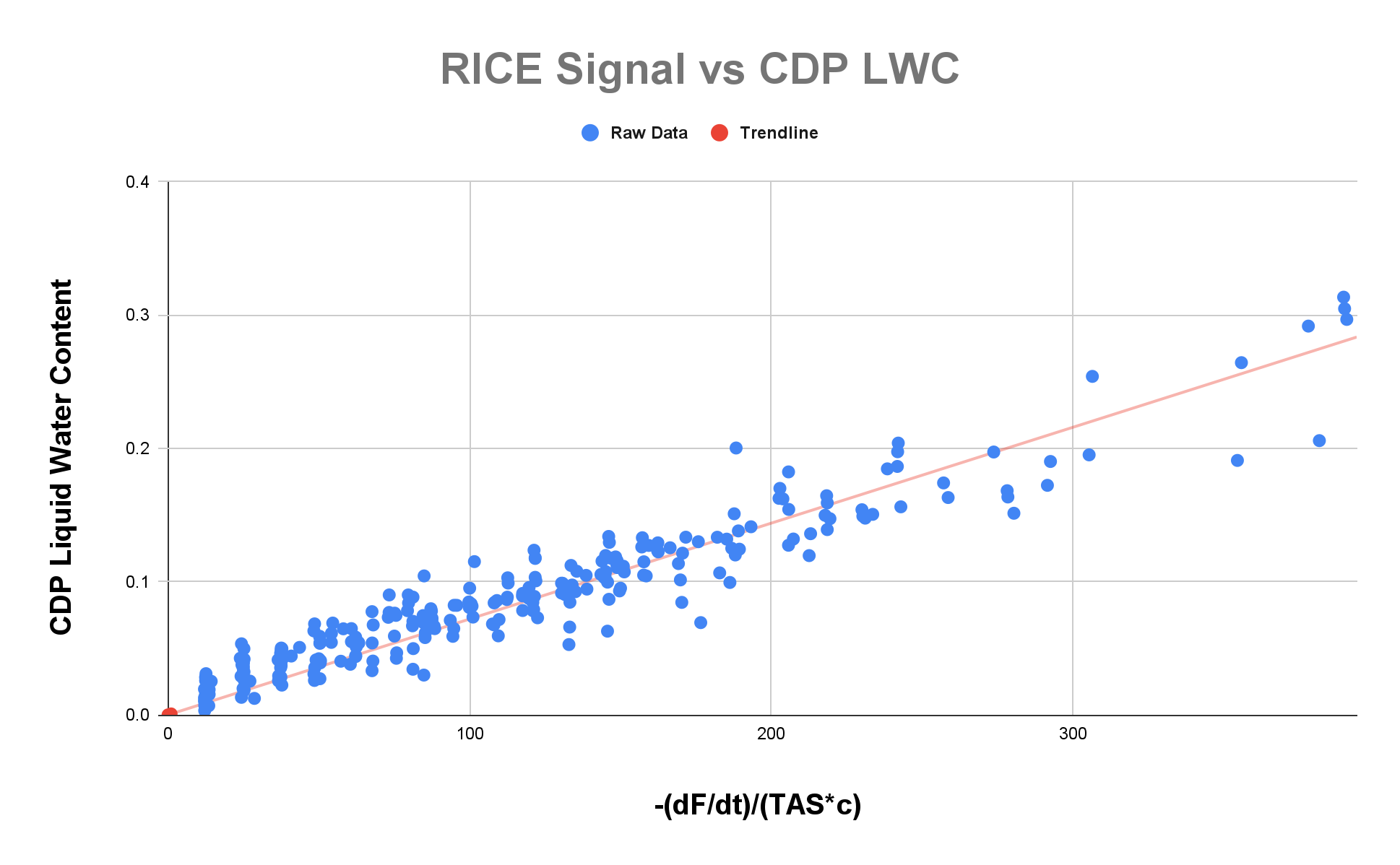 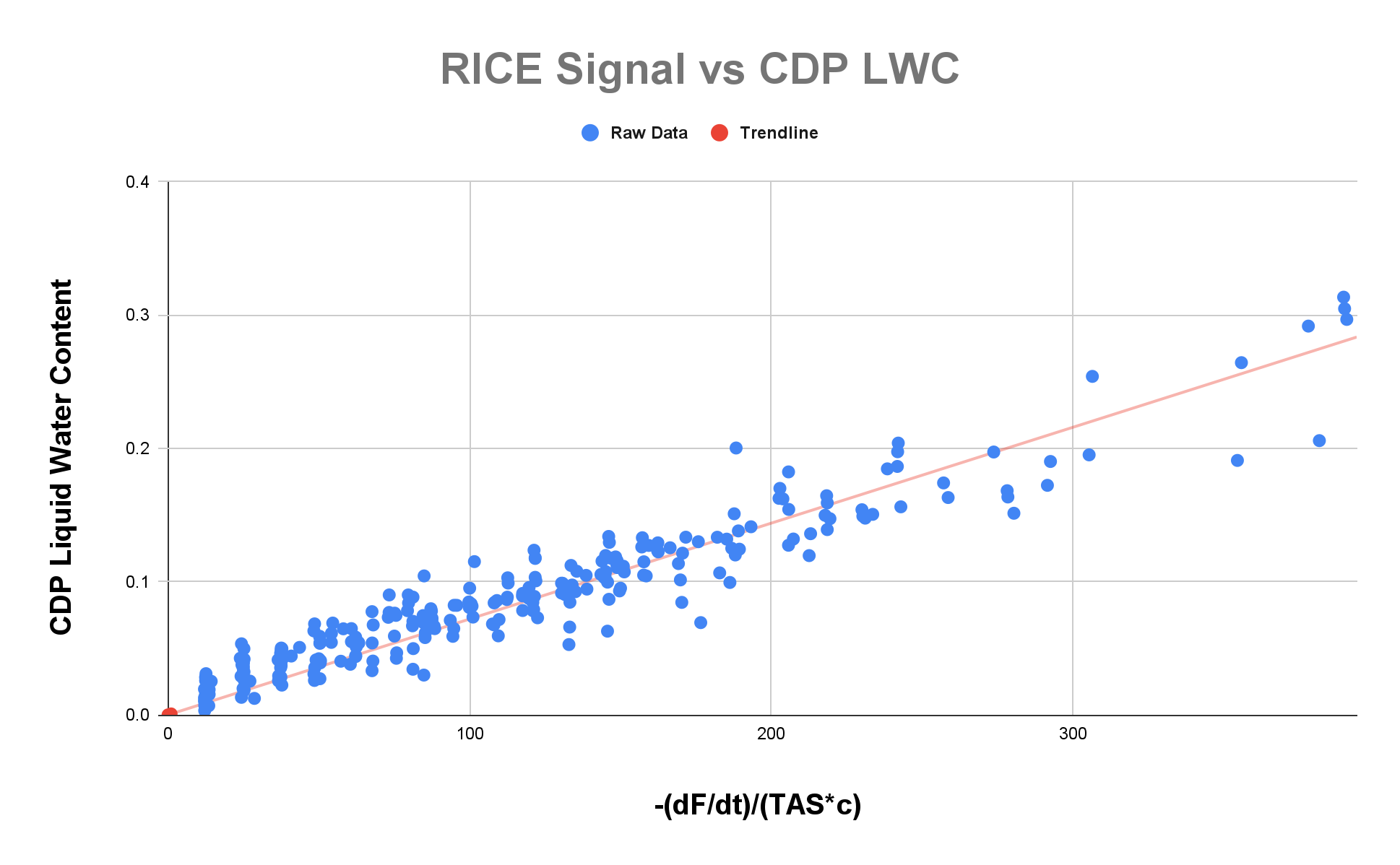 Rosemount Icing (RICE) Detector During IMPACTS 2020
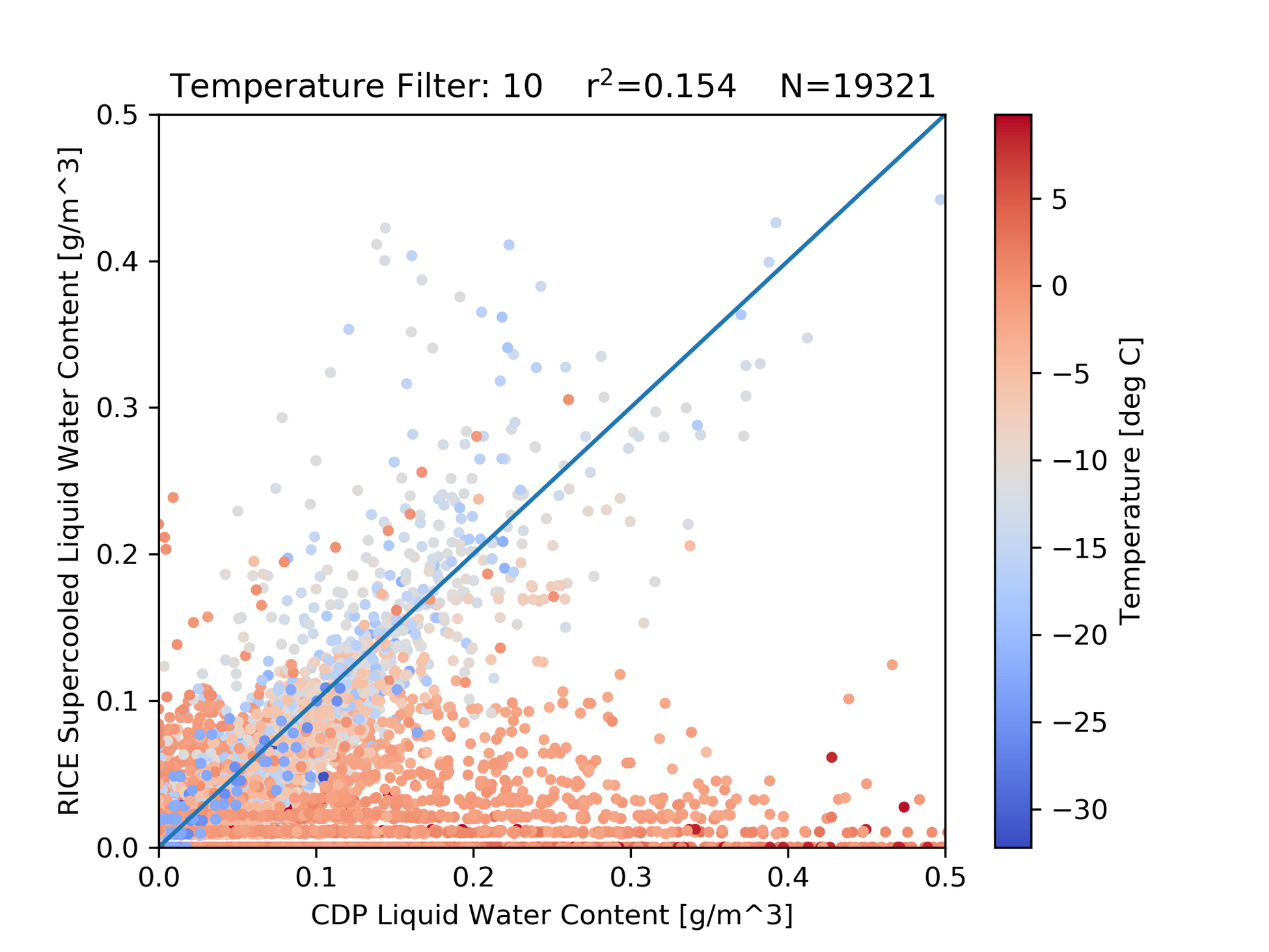 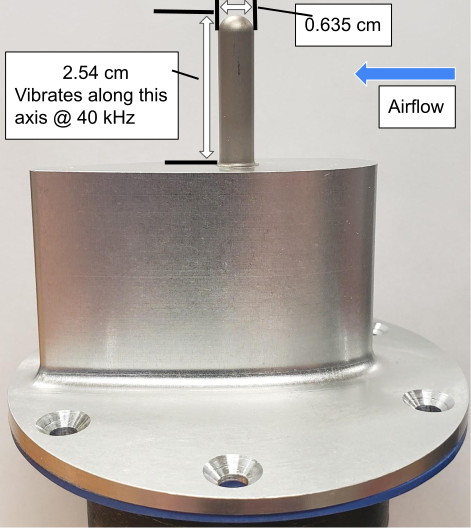 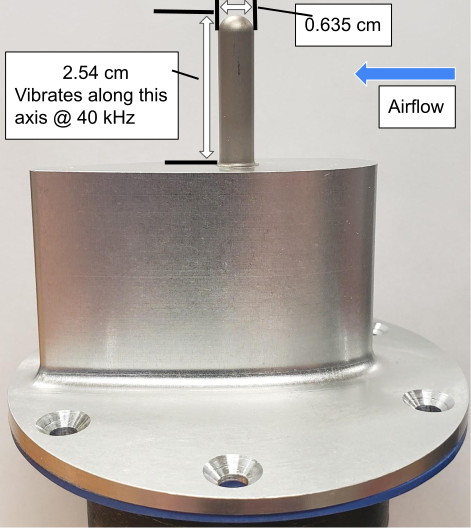 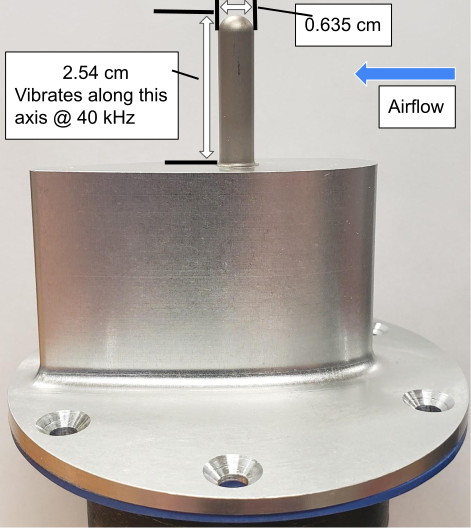 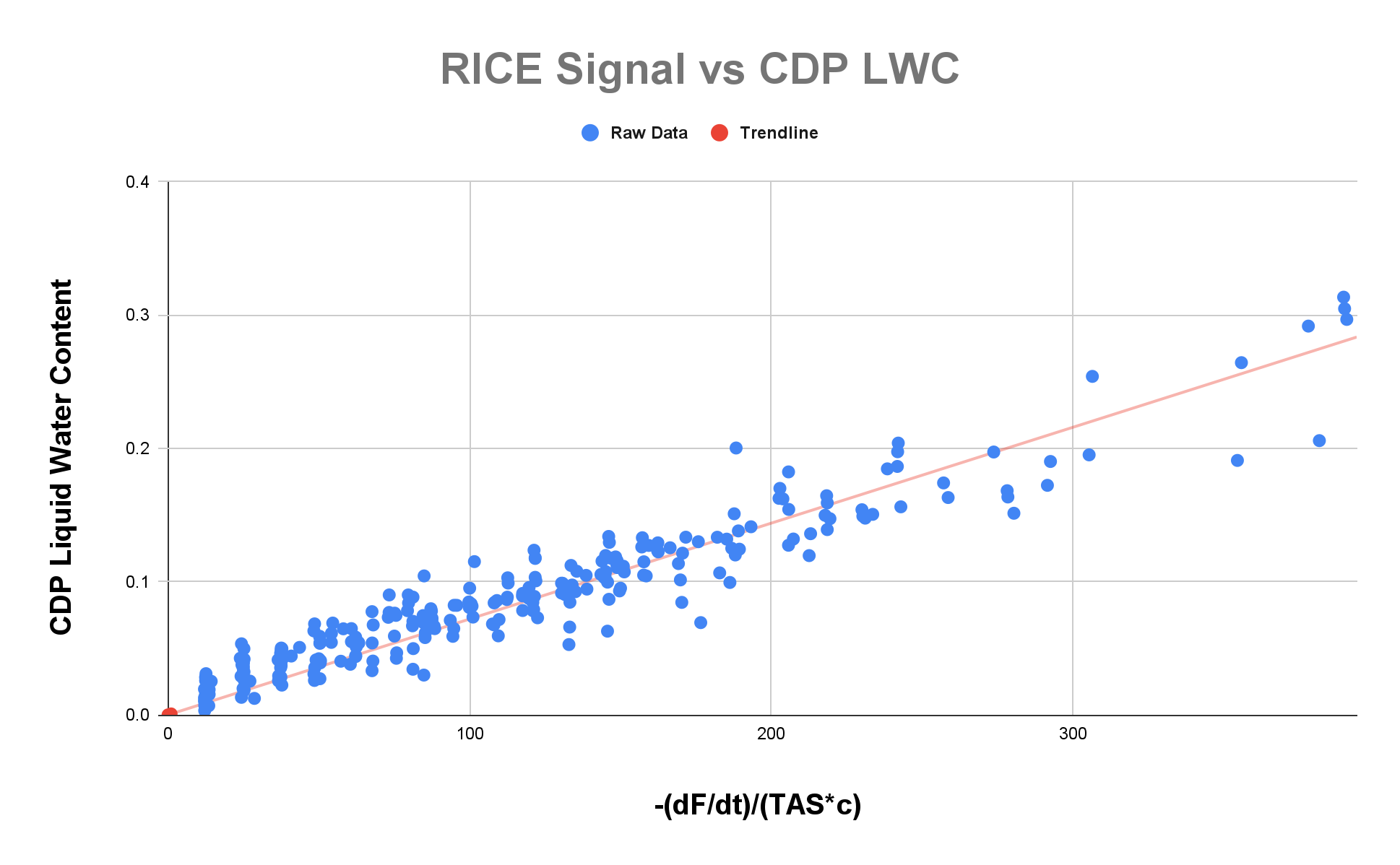 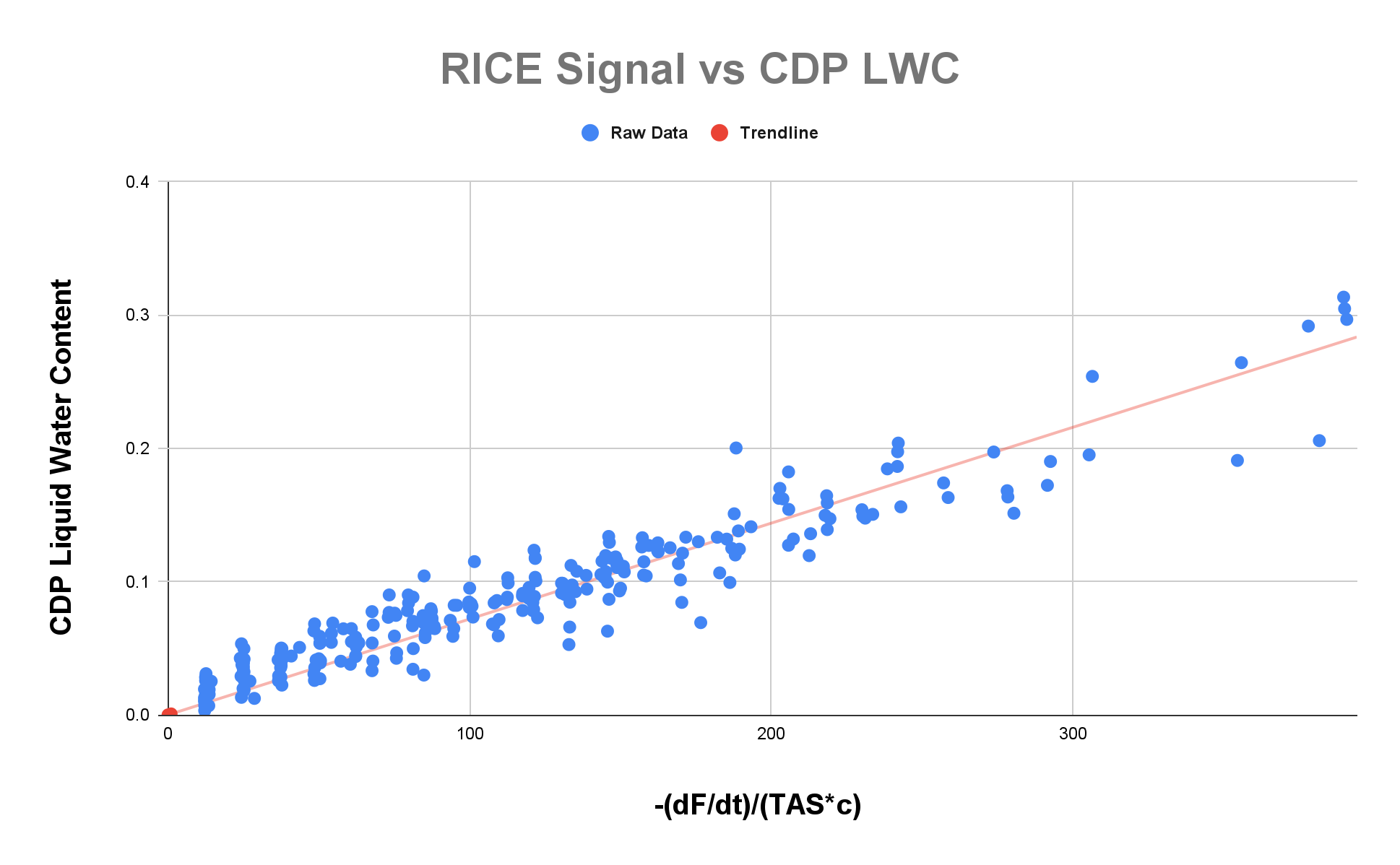 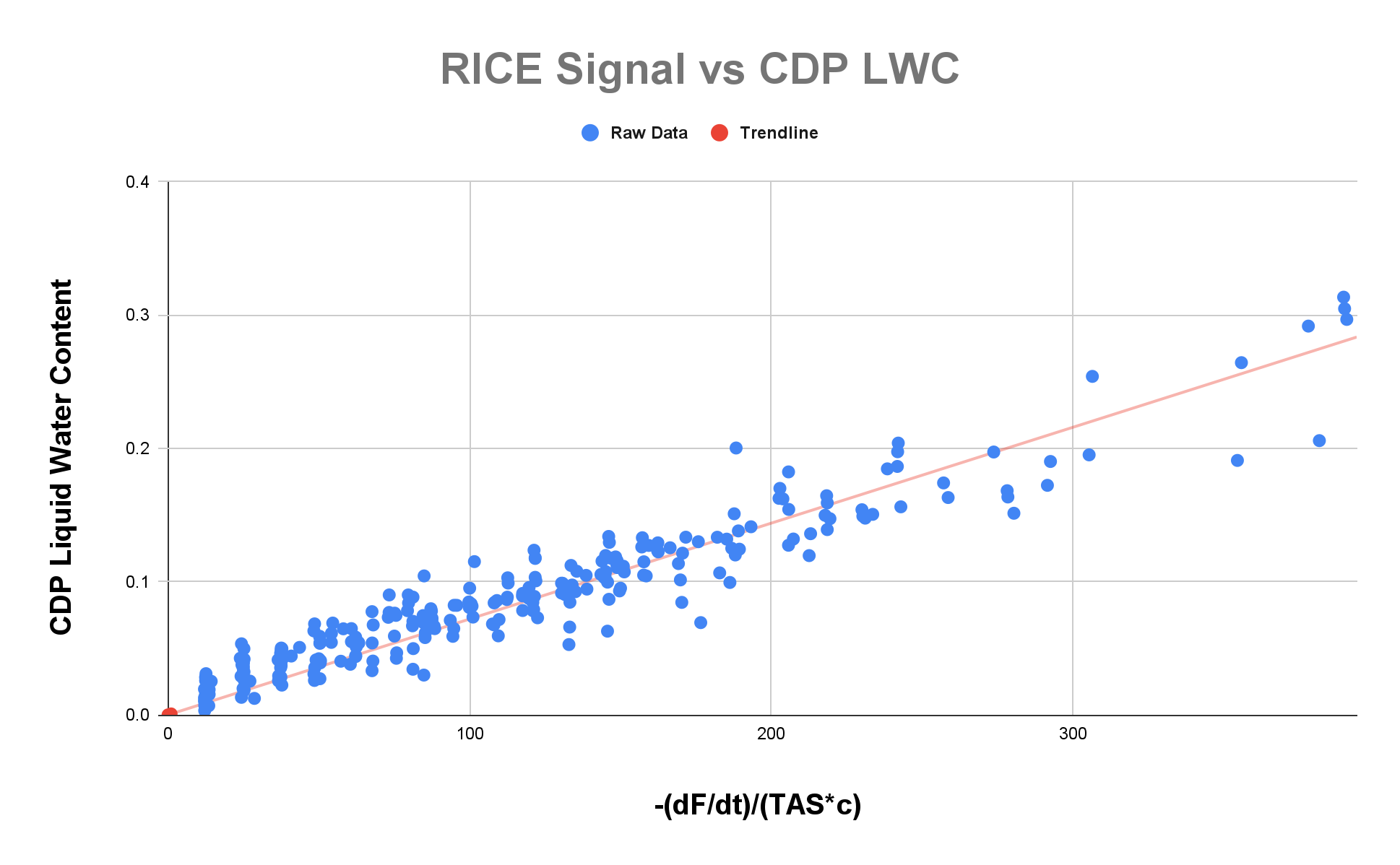 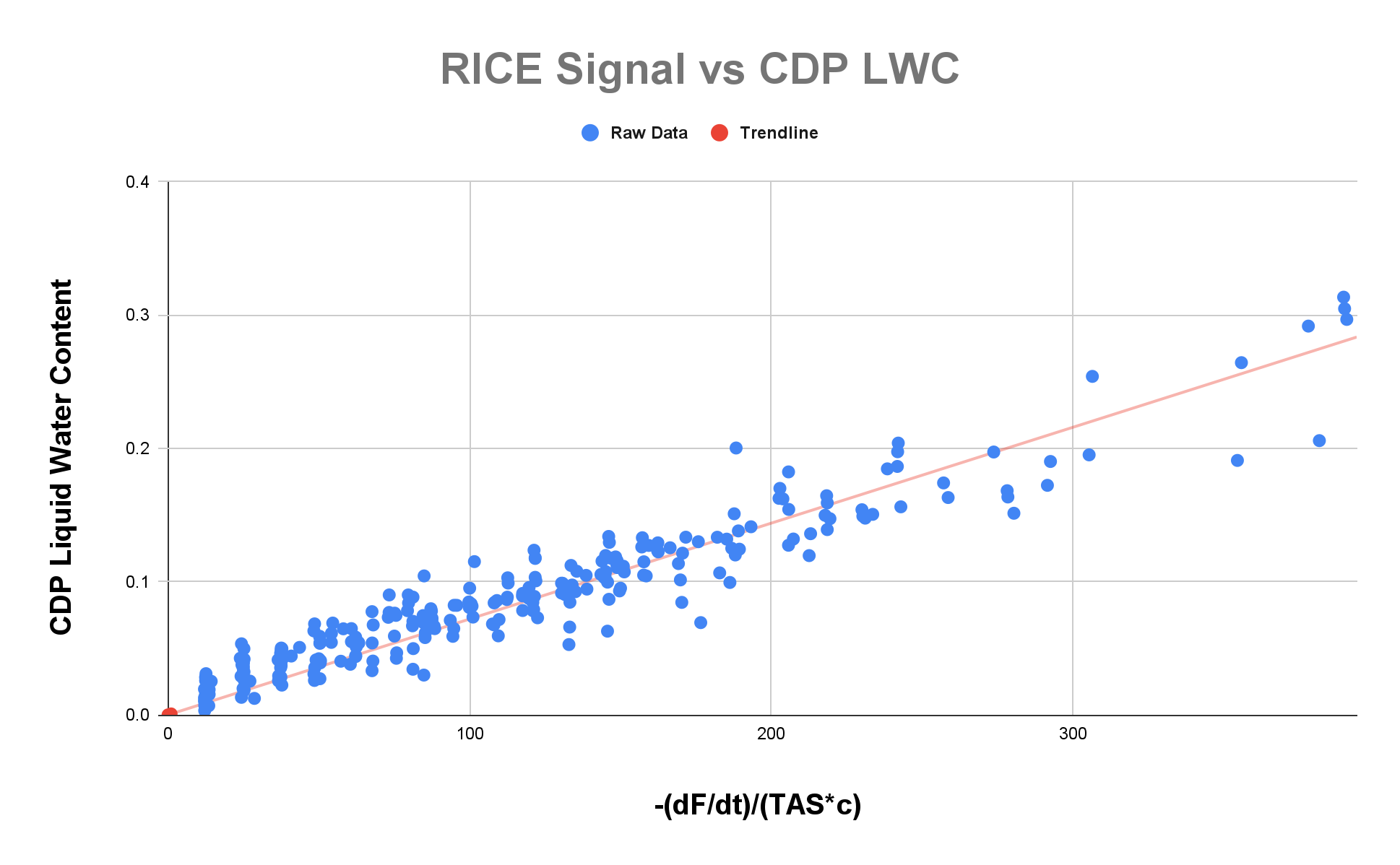 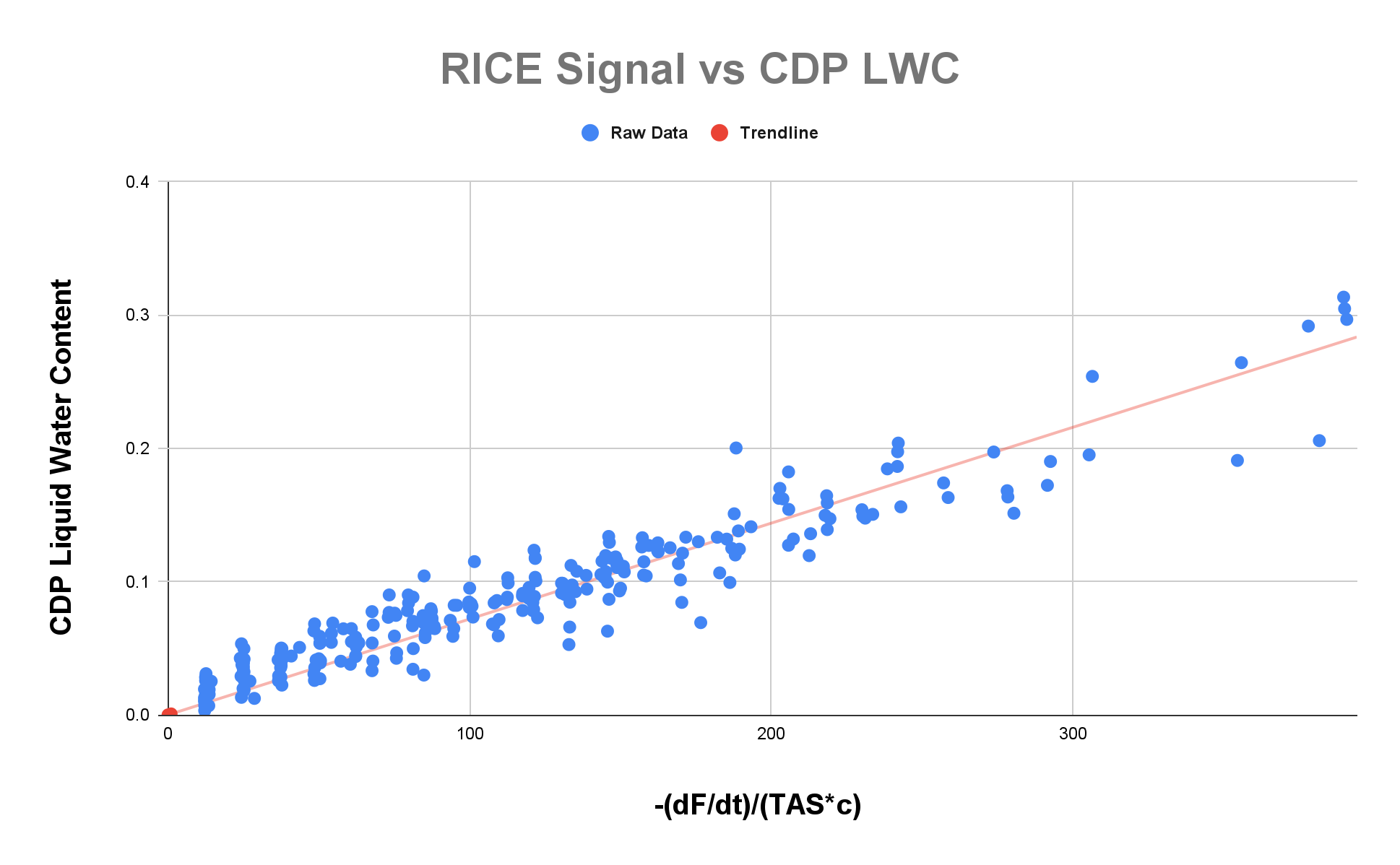 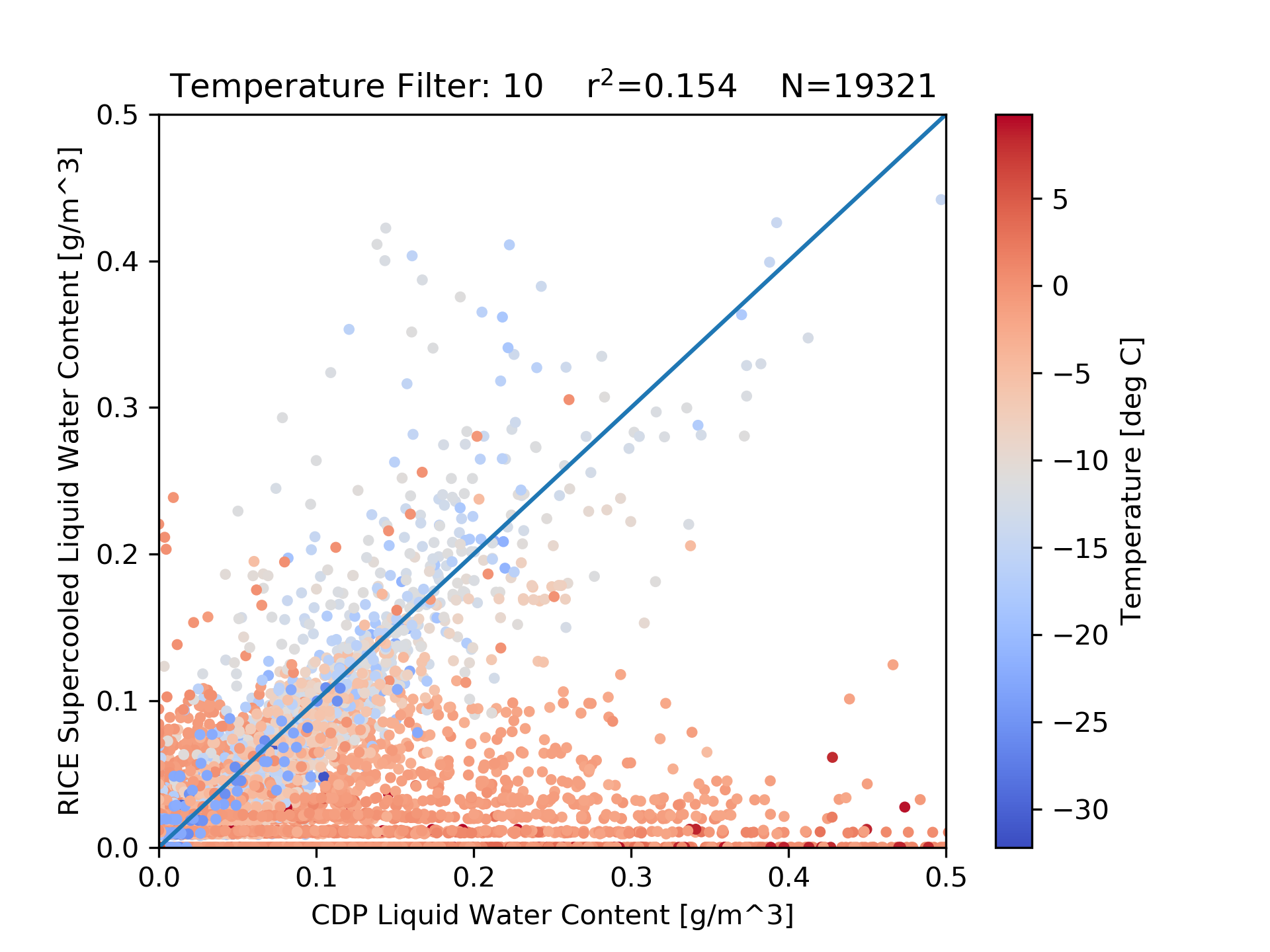 Conclusions
The FCDP has higher number of droplets and larger sized droplets than the CDP.

The RICE Probe derived SLWC product is a valid product when operating at temperatures colder than -3 ℃ and with a pitch angle less than 3°.
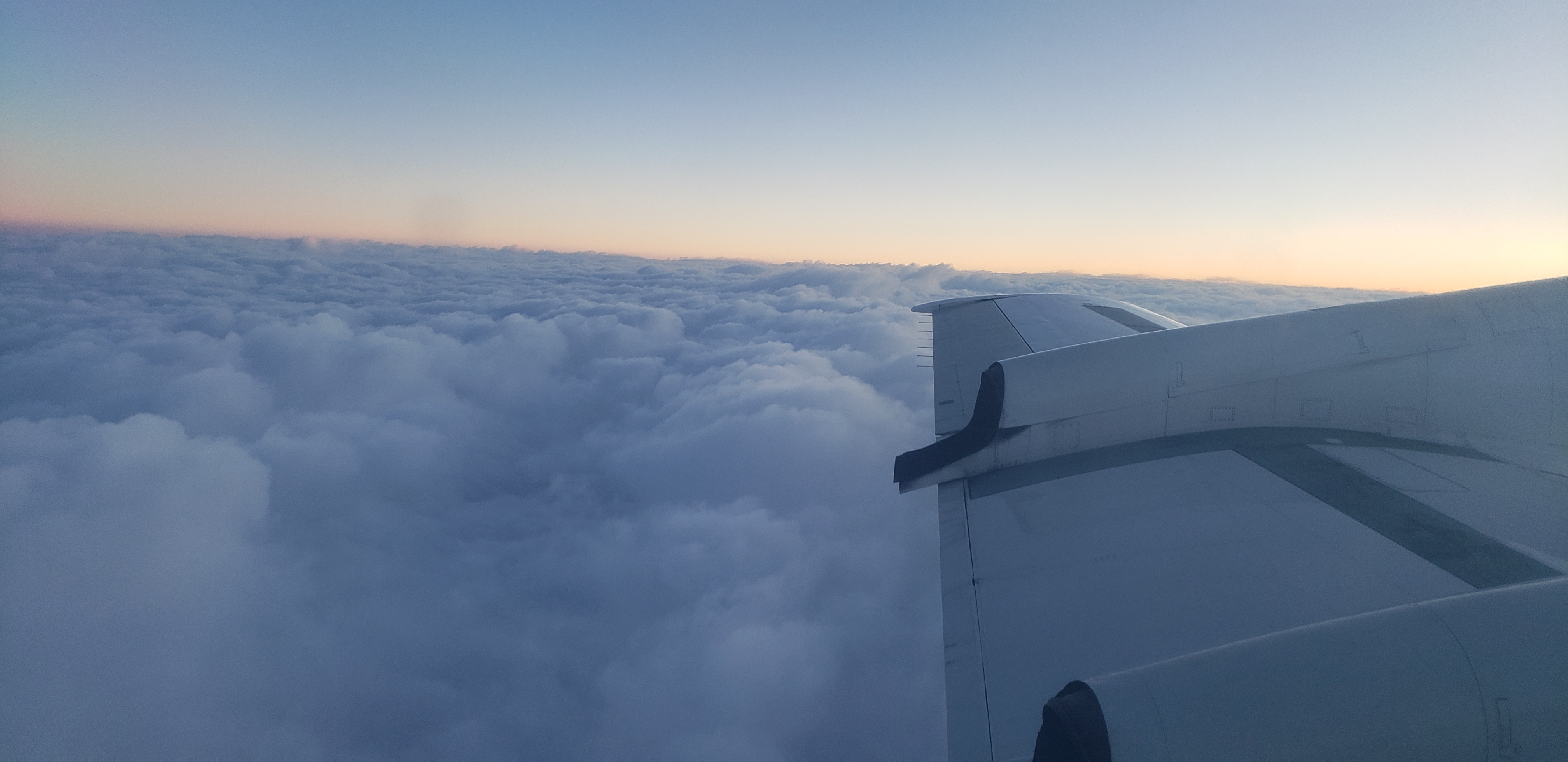 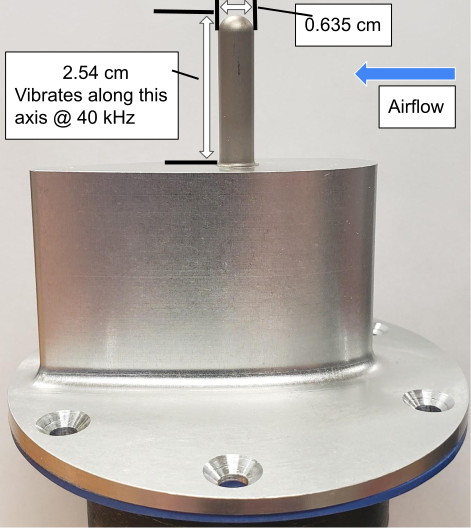 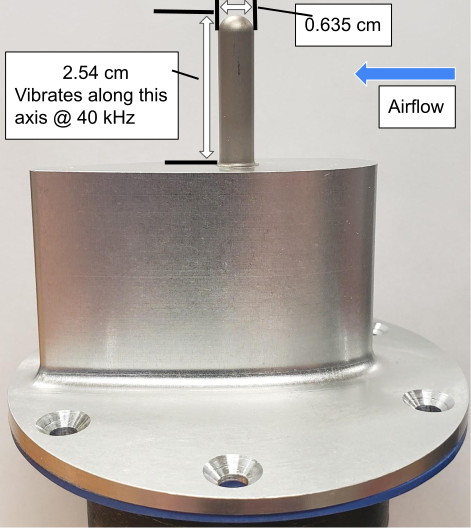 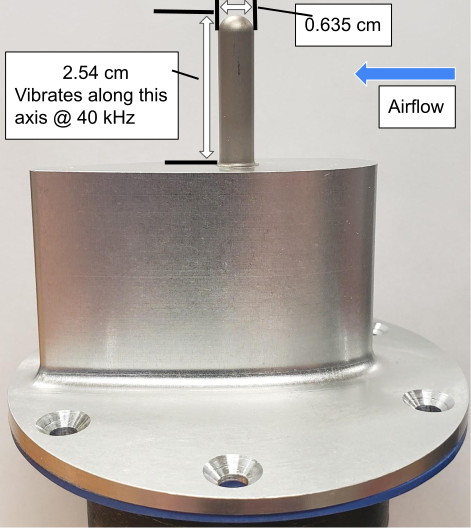 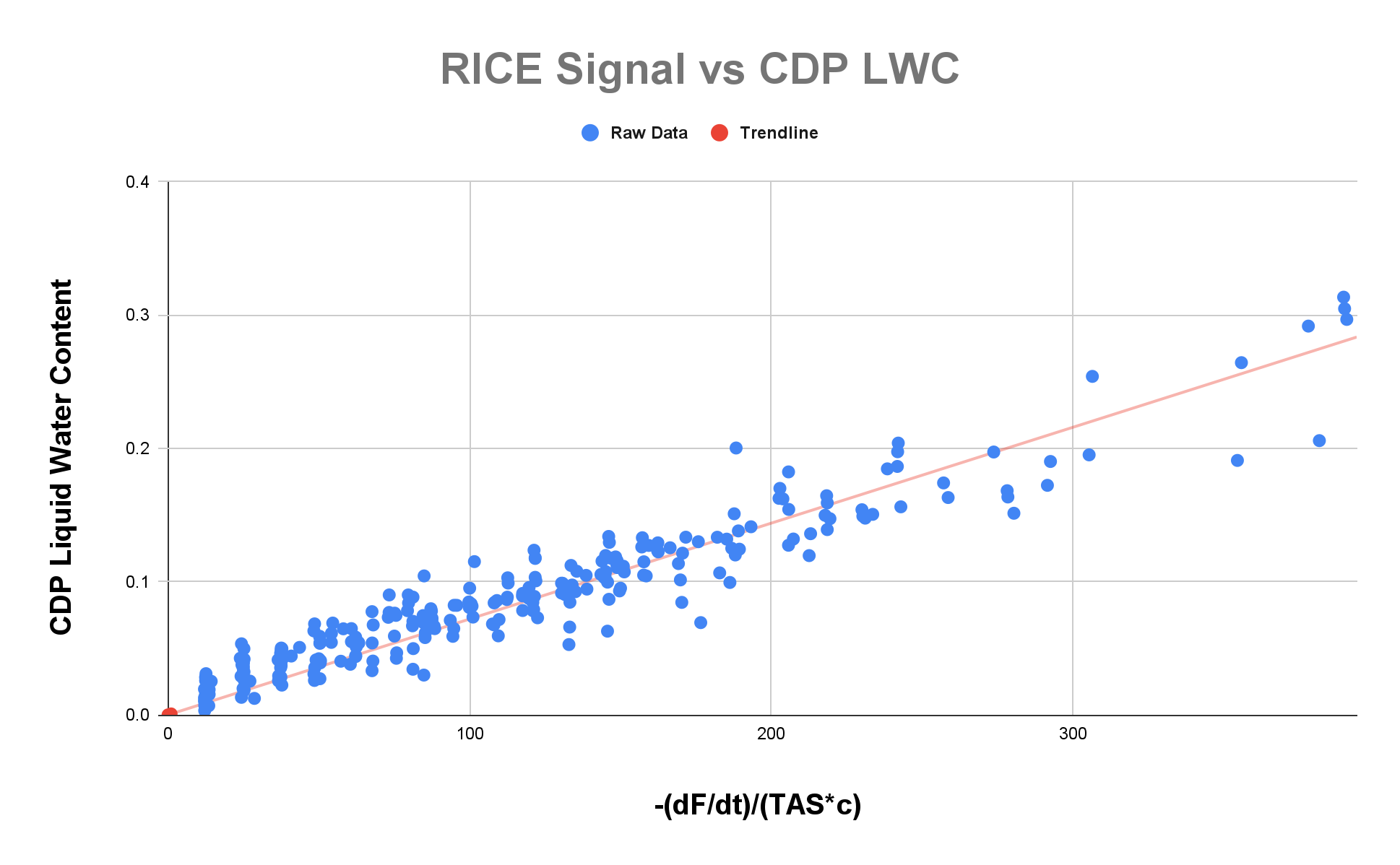 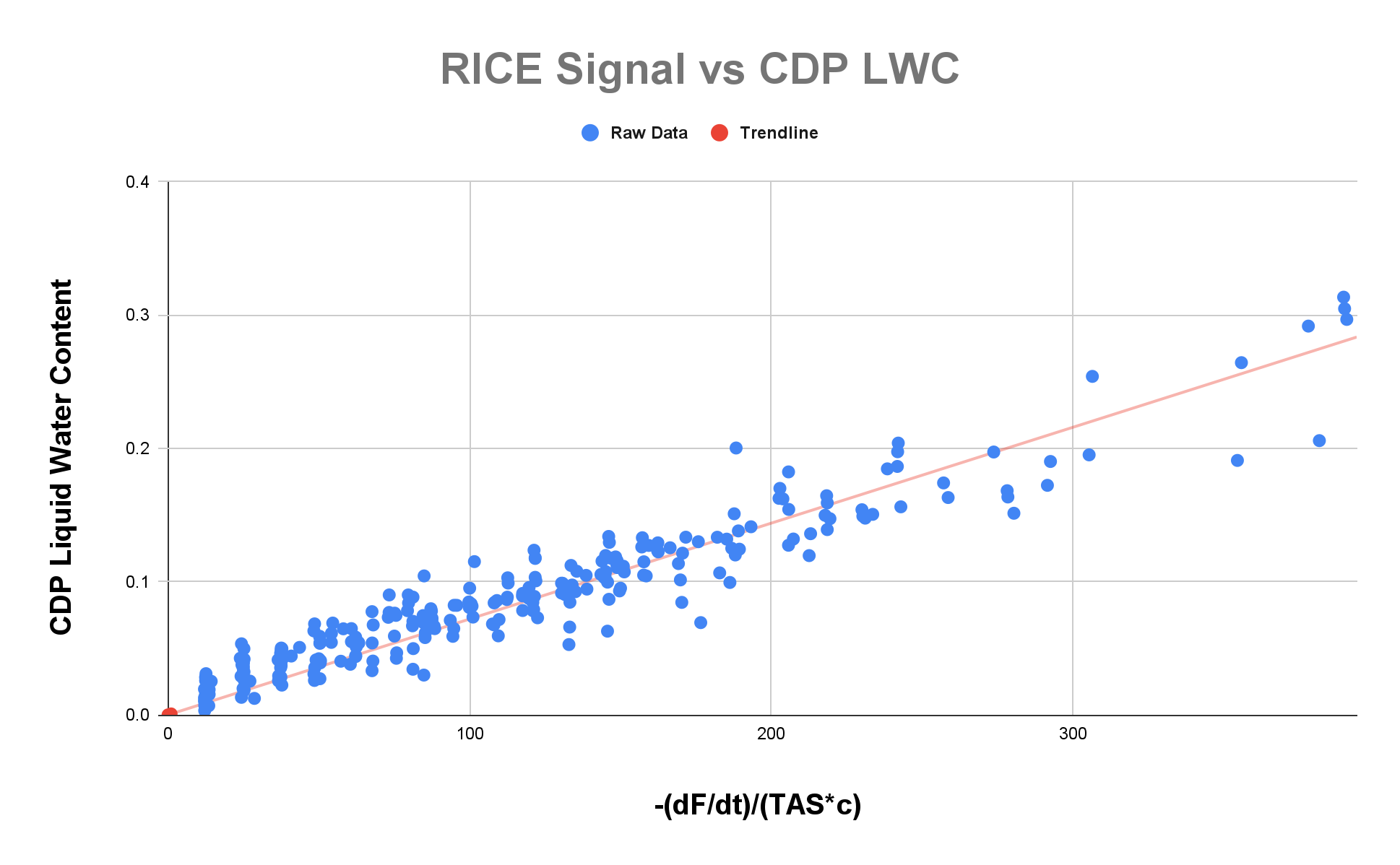 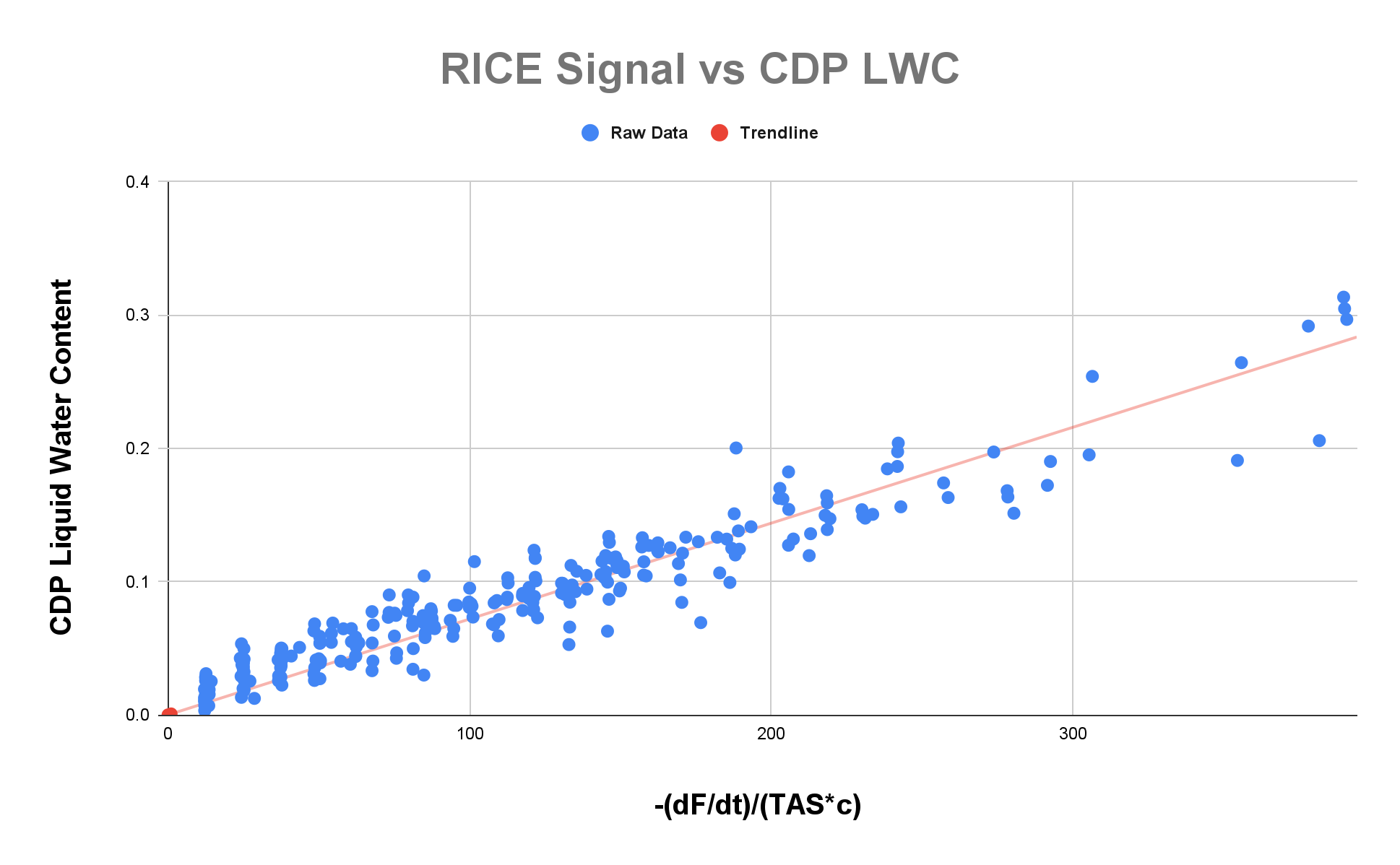 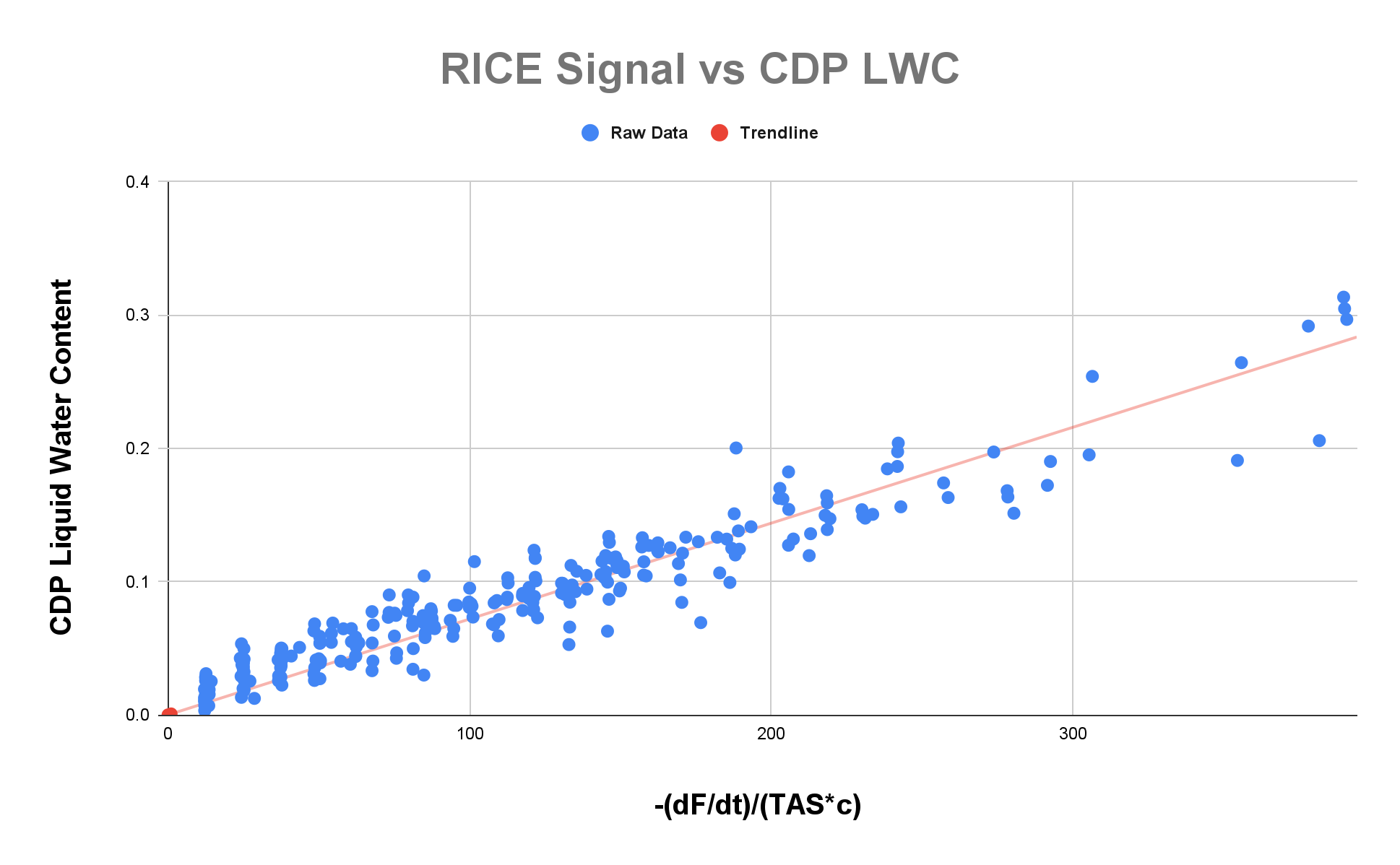 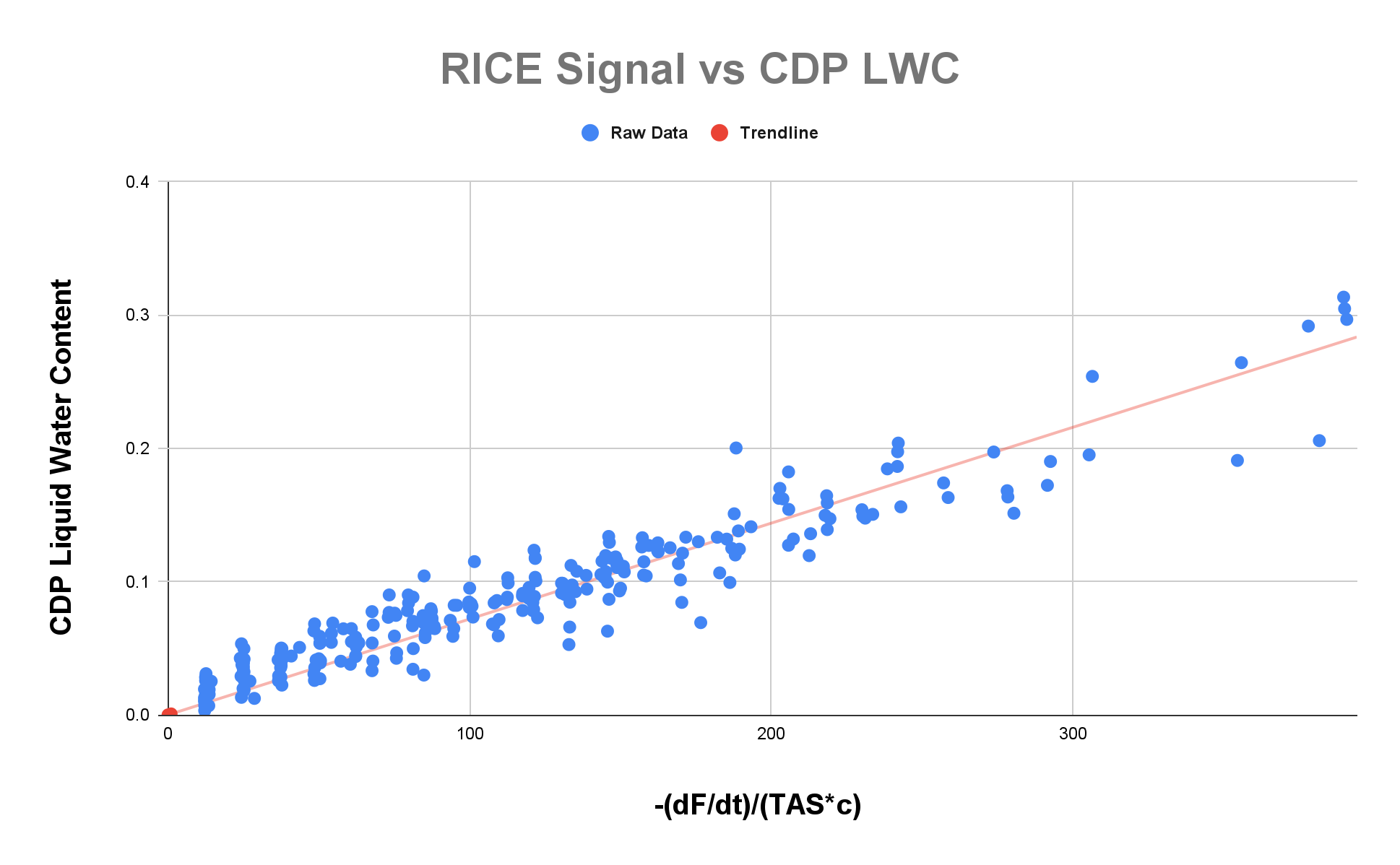 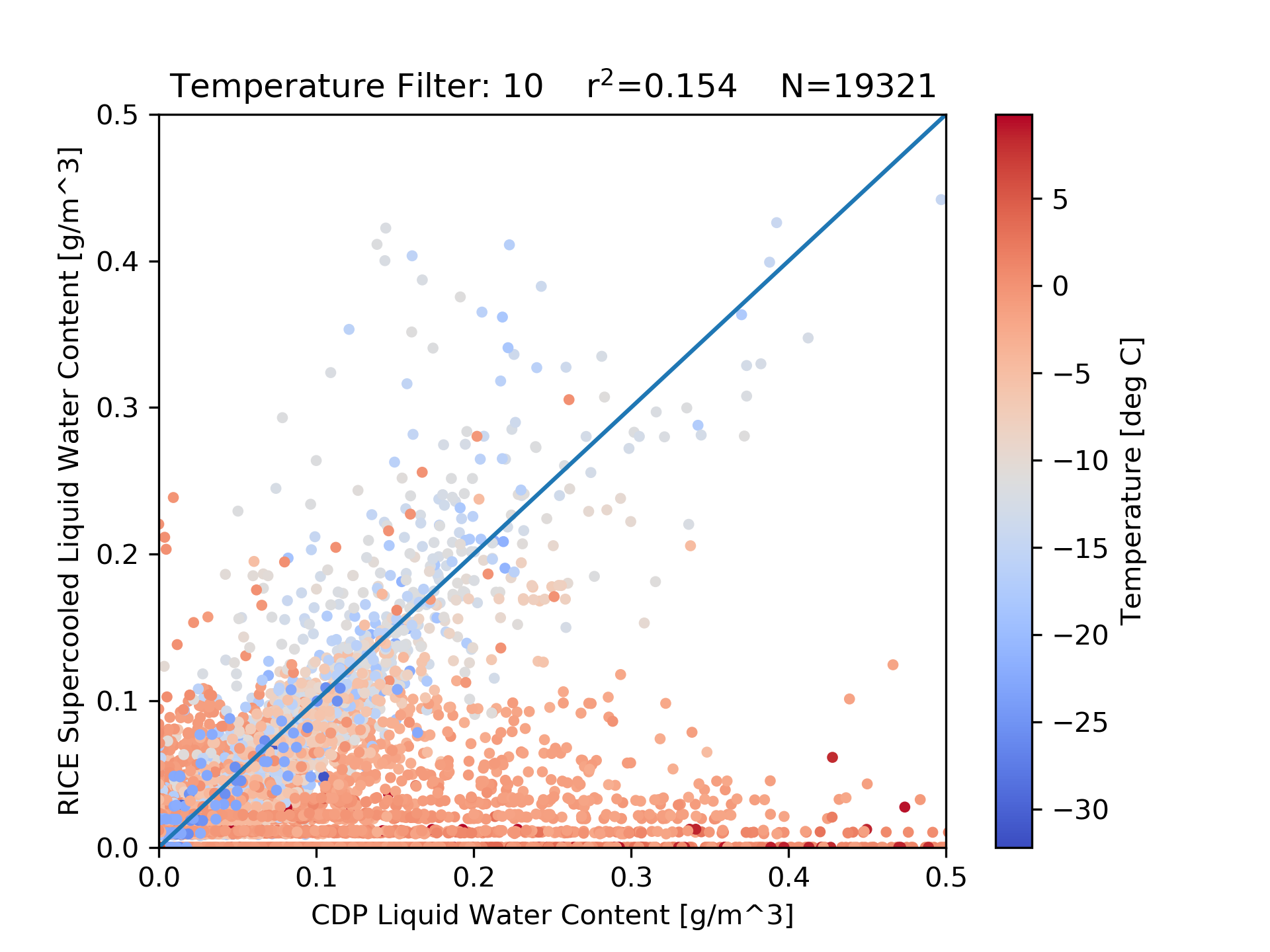